Portable Wind Turbine
Sachin Reddy, Charles Hummel, Kemal Emre Ercikti
Team 41
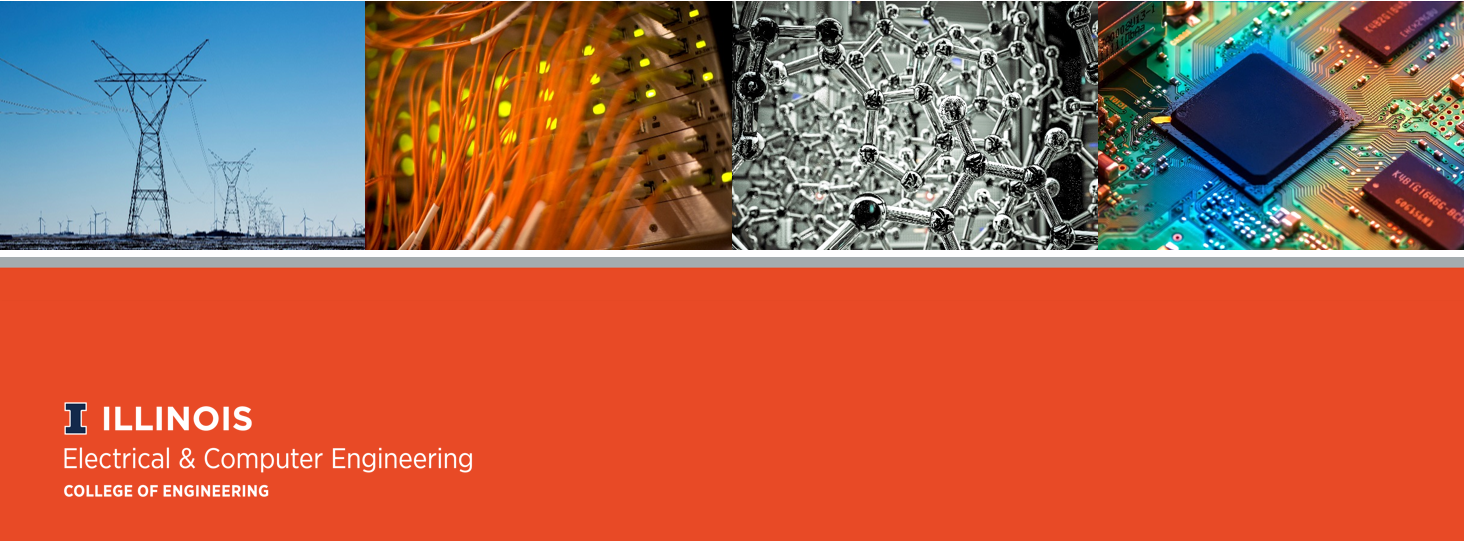 Introduction
A way to charge your phone or other device when solar is not available
A novel way to use wind power on a small scale
Objectives
Strove to create:
A small power source compatible with most portable electronics using only wind
Ability to capture wide range of wind speed and in any direction
A screen to see wind speed data and voltage generated from the turbine
Block Diagram
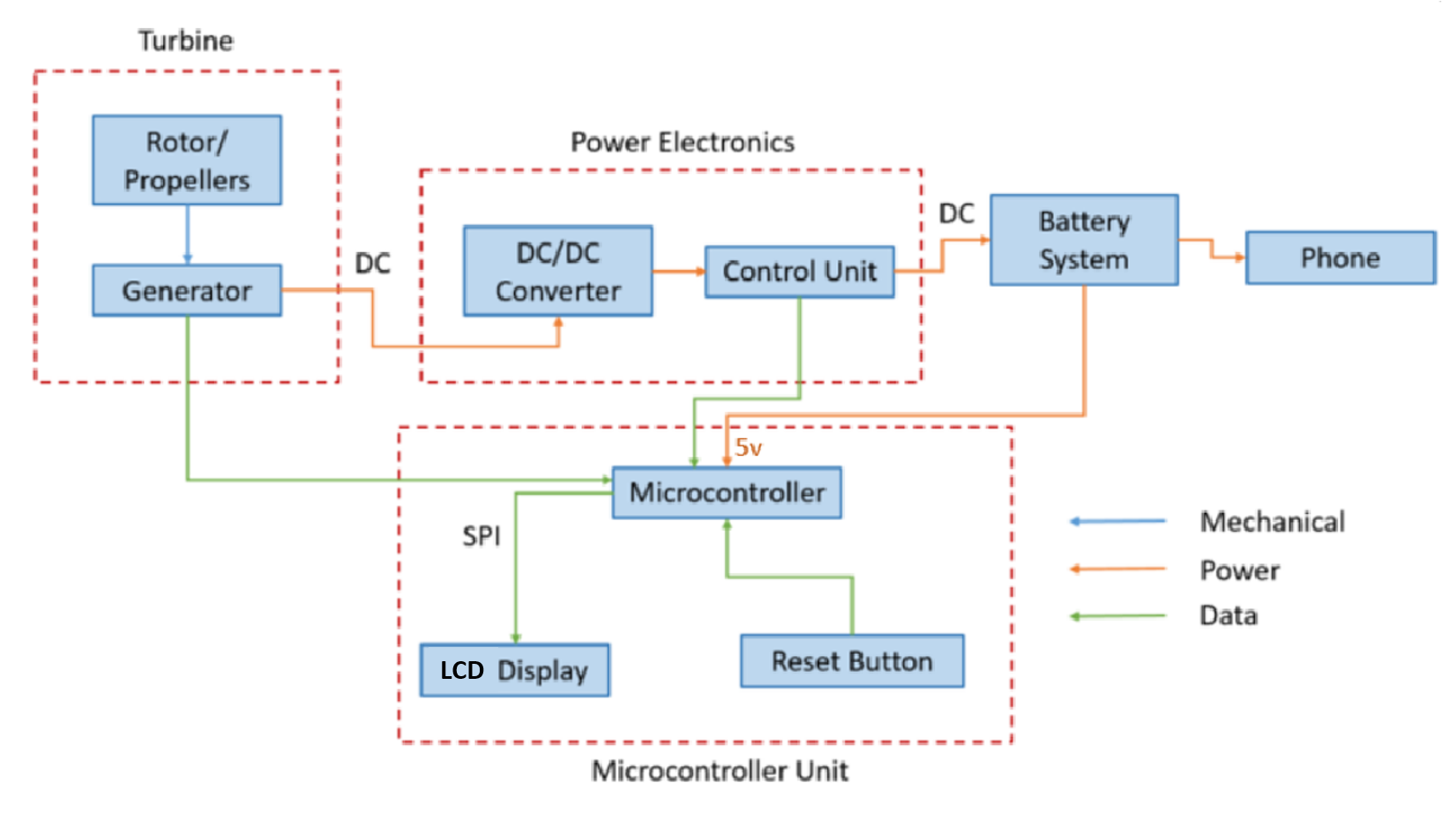 Original Design
VAWT: Omnidirectional and more stable compared to HAWT

Ćuk originally chosen, fewer parts than SEPIC 

Microcontroller with 2x16 LCD Display and voltage divider to reading voltage produced
[Speaker Notes: Overall, we followed the same block diagram]
Turbine
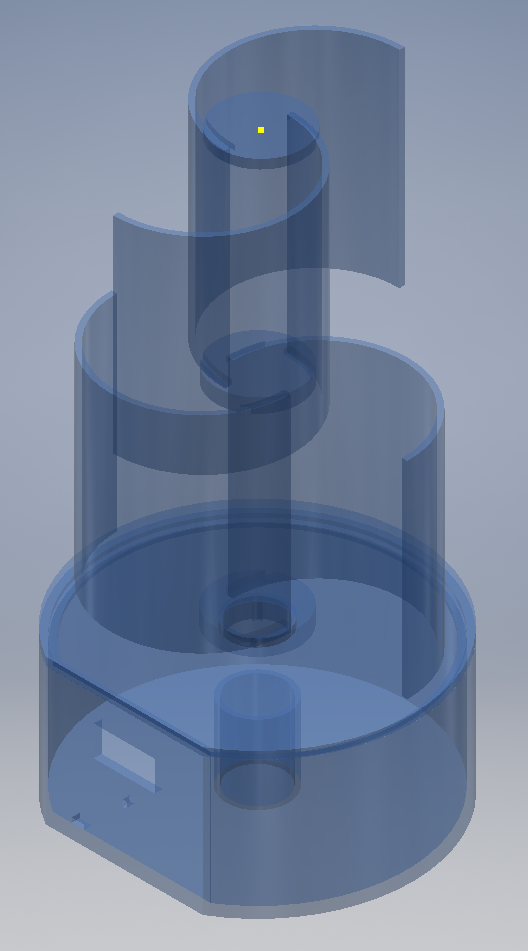 Savonius two-level two-bucket design 

Must be able to start at 5 m/s and maintain stability at 11 m/s

Must be able to output 3 W
Wind Power Theory
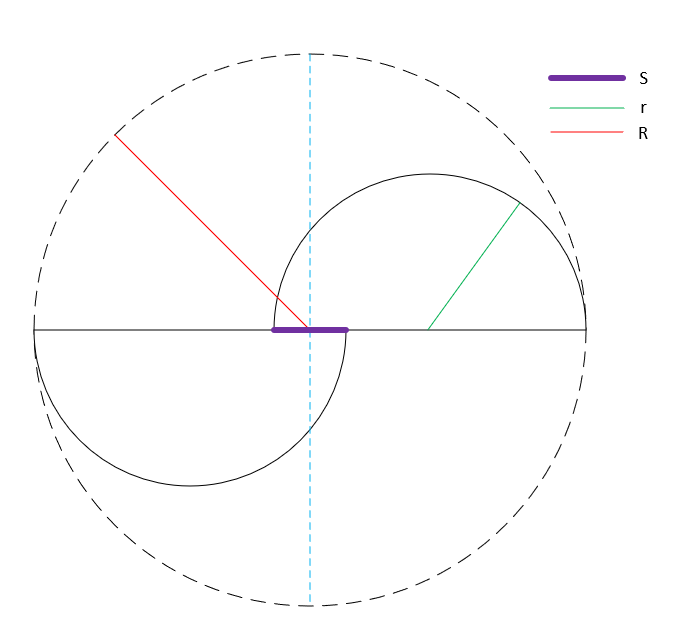 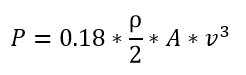 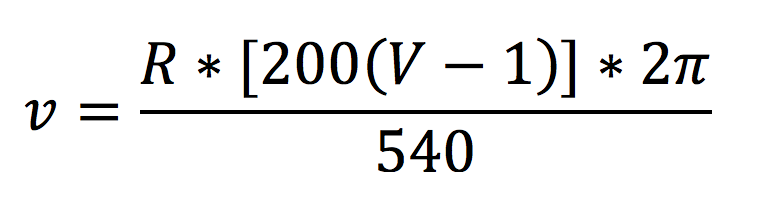 Power Electronics
Planned to use Ćuk topology which offers buck and boost

Control circuit would be a Proportional Integral (PI) controller combined with Pulse Width Modulation (PWM) generator

Primary focus was to output 5V regardless of input
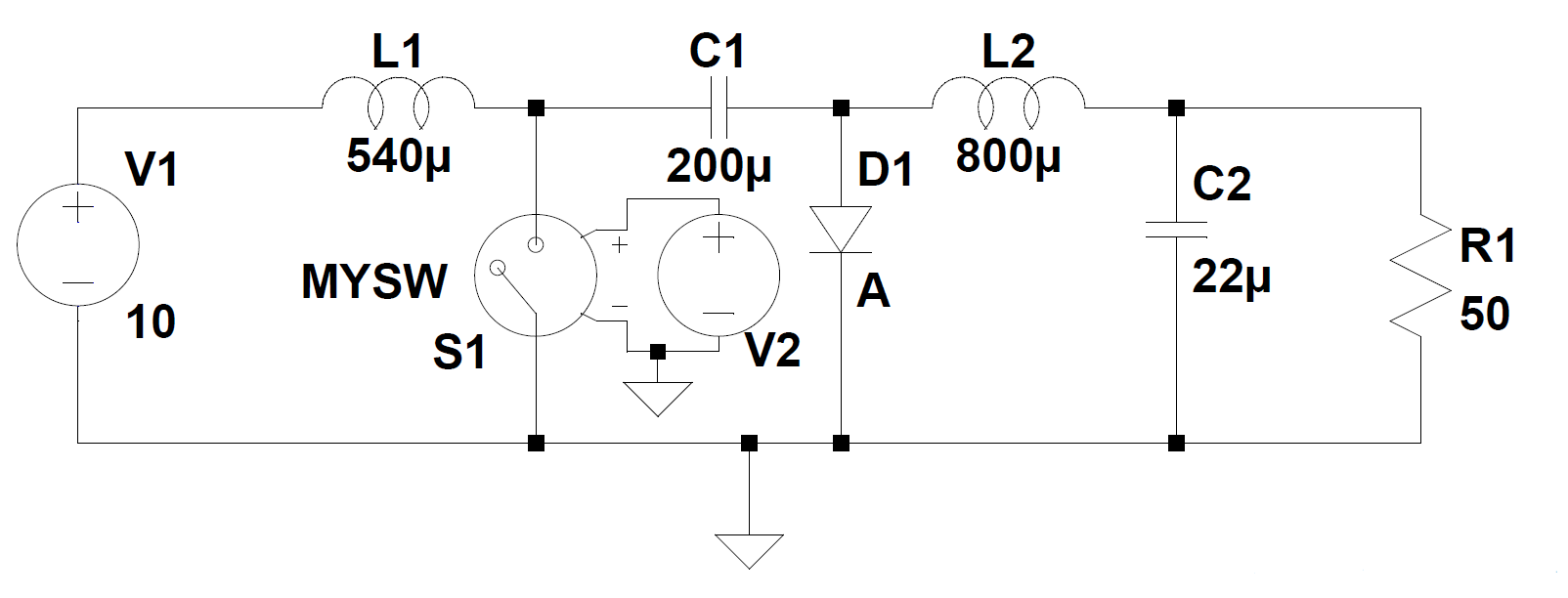 [Speaker Notes: Additionally wanted an efficient circuit original idea was 80% but for energy star rating only need 60%
Low ripple ~1% ripple ratio further research revealed only needed about 100 mV peak to peak]
Control
Error generator with 5V reference

PI control outputs 0 to 5V in order to adjust duty ratio

PWM generation involves a Schmitt trigger an integrator and a comparator
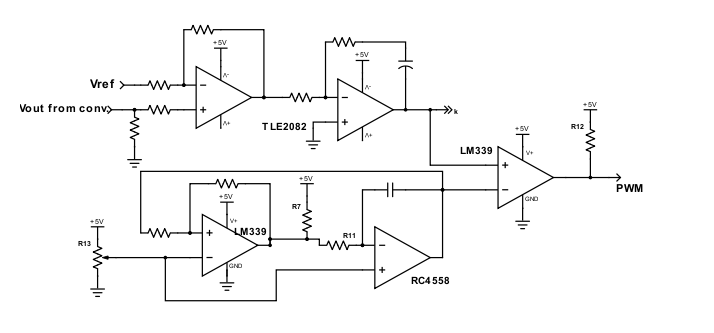 Original Microcontroller
ATMEGA32

LCD 16x2 Display

Voltage Divider across generator

Powered Via USB 2.0
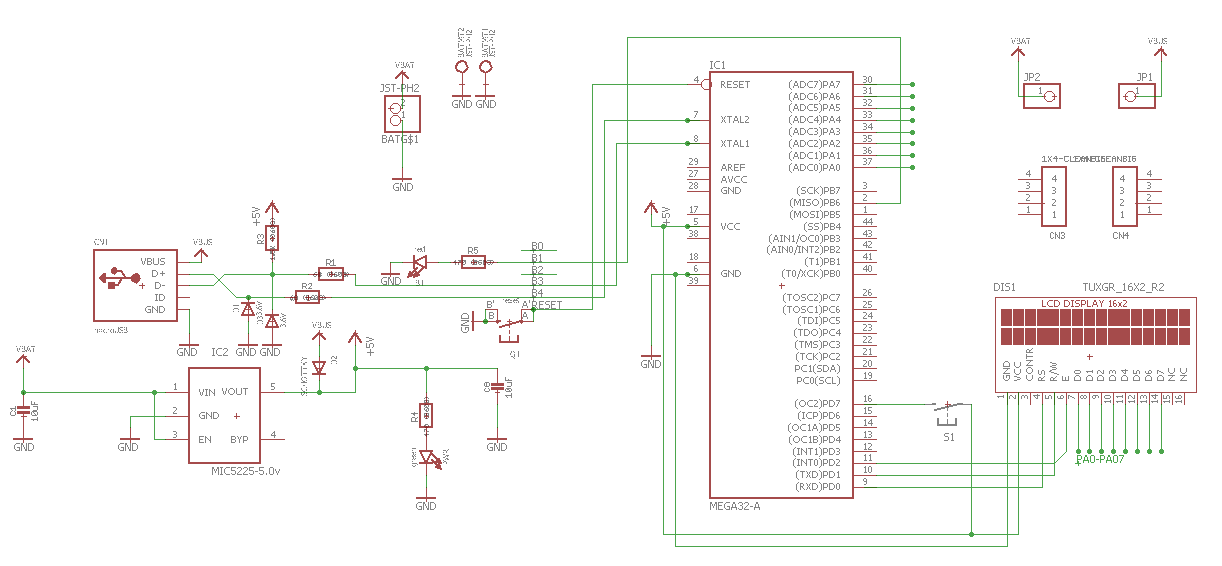 Turbine Block Build
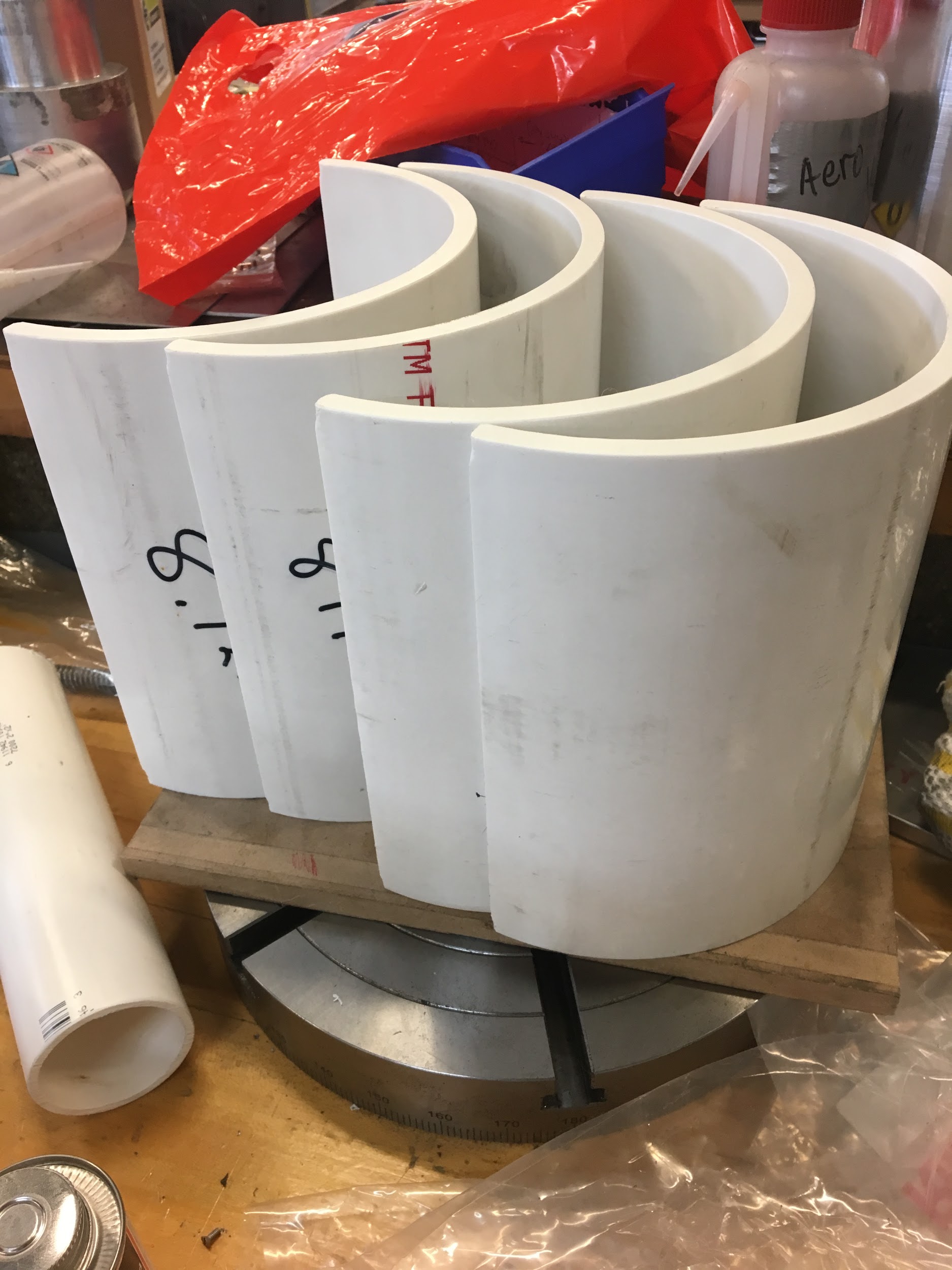 Collaborated with the machine shop to manufacture turbine

8’’ Sch. 40 PVC pipe was used to create rotor blades
Turbine and Physical Design
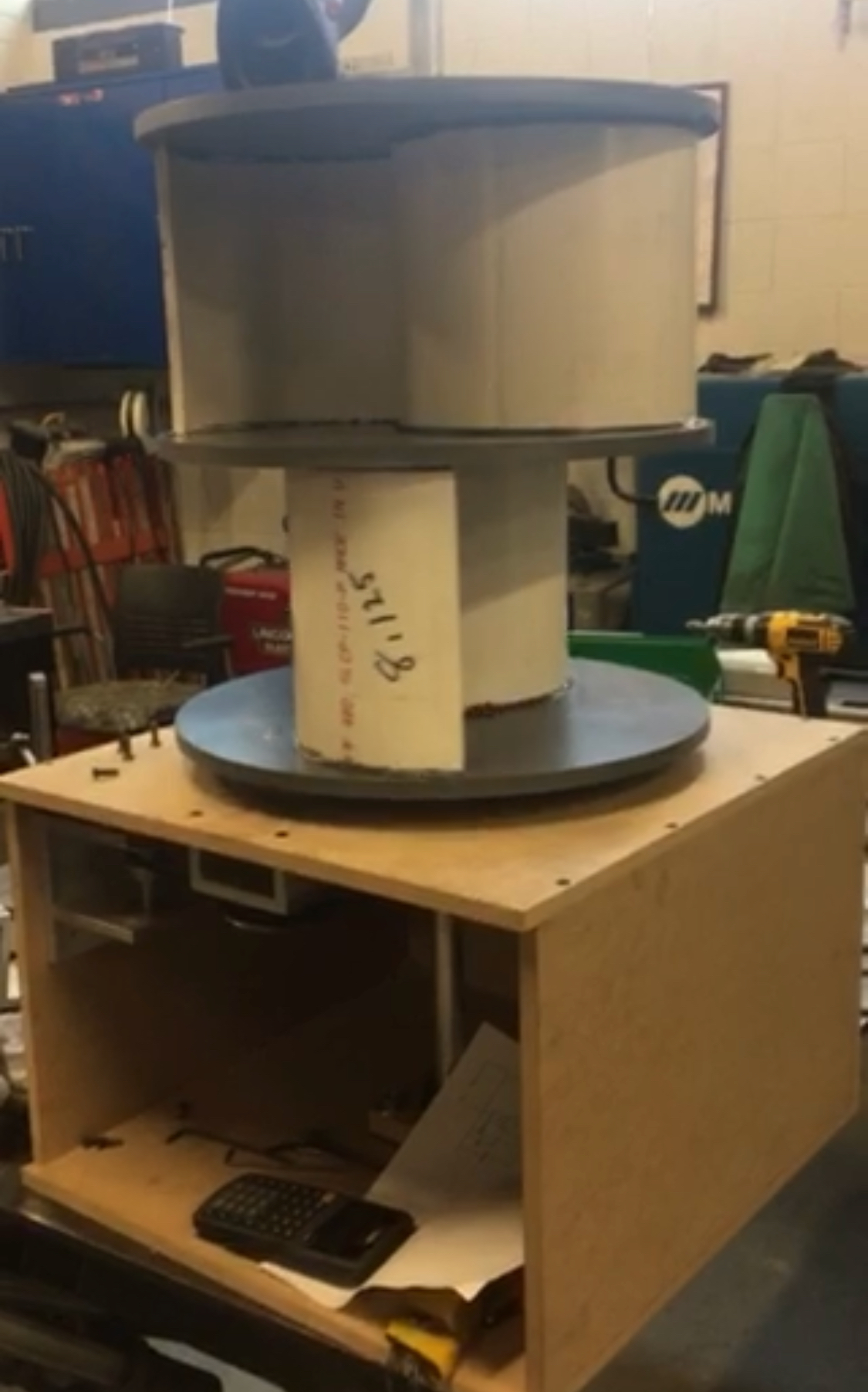 Used MBF wood to create the base to house the gearbox, circuitry and generator


Gearbox created using belt system
[Speaker Notes: Compare and contrast original design here 
Note that the size is larger and base is simple strong stability]
Generator Load Testing
Turbine Gear
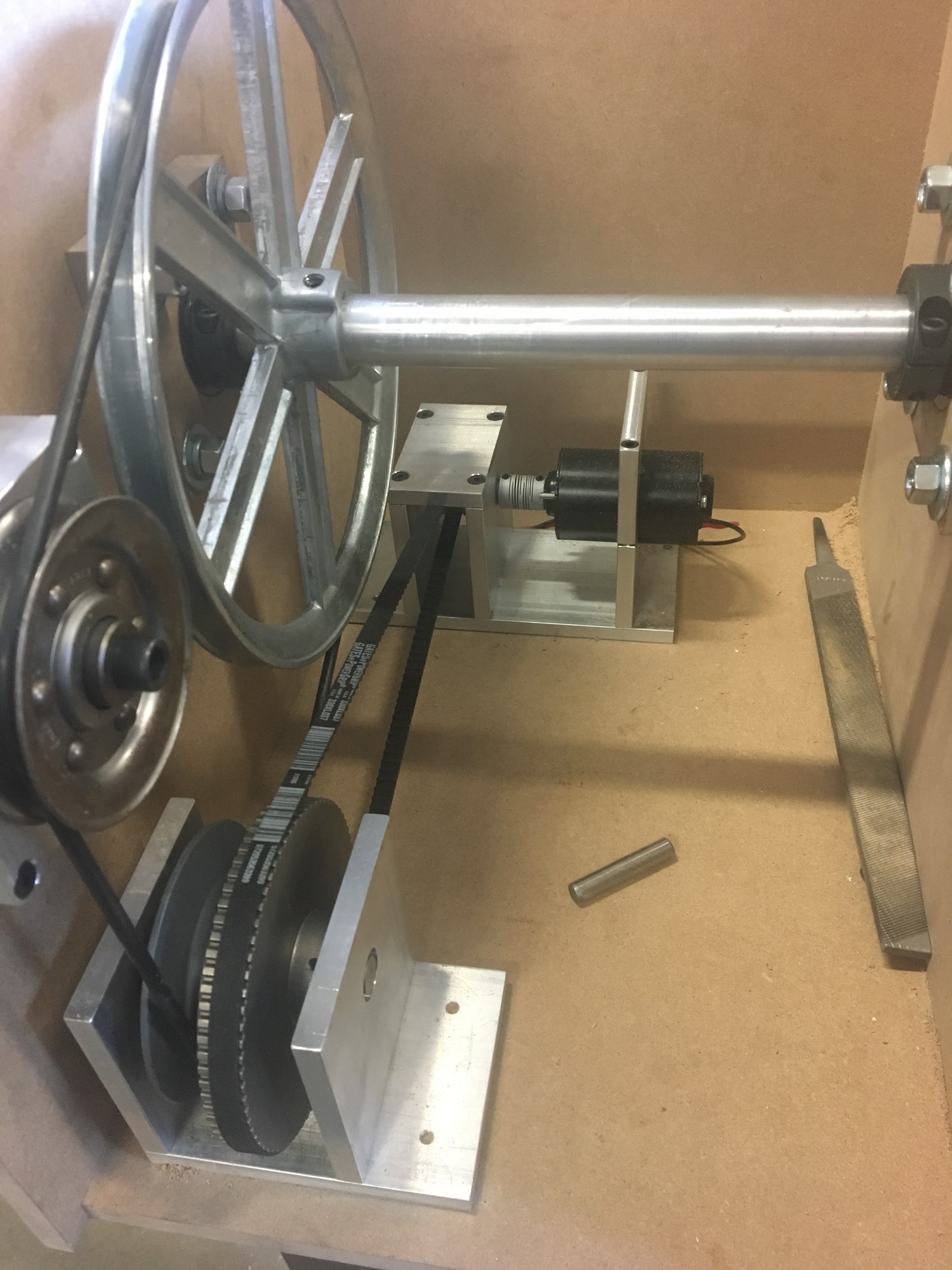 Gearing ratio of 13 to accommodate high wind speeds 


Too much internal drag
Turbine Gear (Updated)
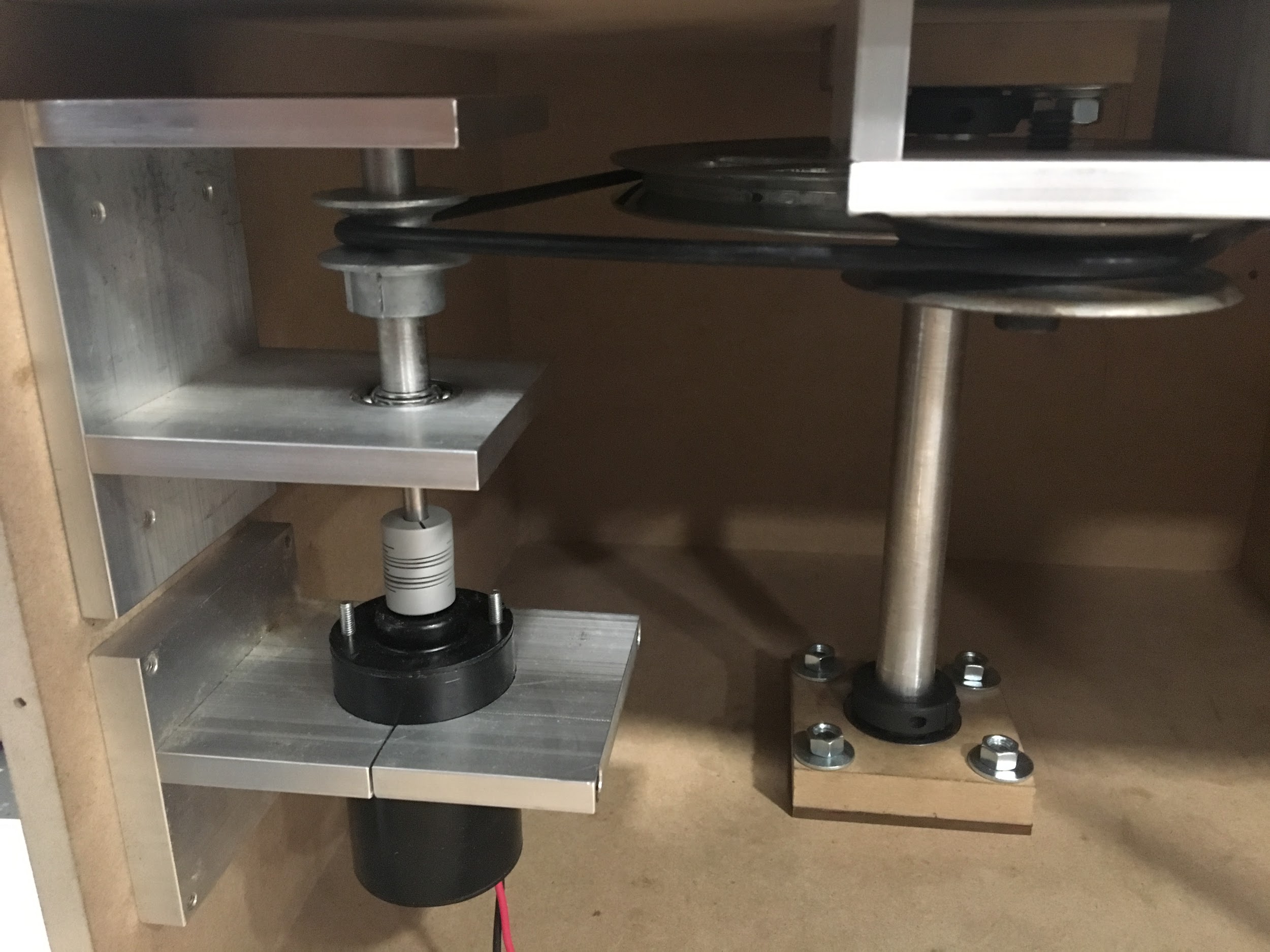 Gearing ratio of 9

Eliminated much of previous drag

Difference in gear ratio may not directly correlate to higher wind speeds!
Turbine Results
[Speaker Notes: MENTION OVERALL SUCCESS

We need to give some analysis of how the turbine and generator preformed. 
Reference original R and V design
Maybe a video or include the pics of final product (one that showcases the internal mechanics) make note that we will discuss ideas of futur iteration]
[Speaker Notes: TURBINE VIDEO]
Power Electronics Overview
Changed from Ćuk to SEPIC topology


Outputs 5V to USB-C interface
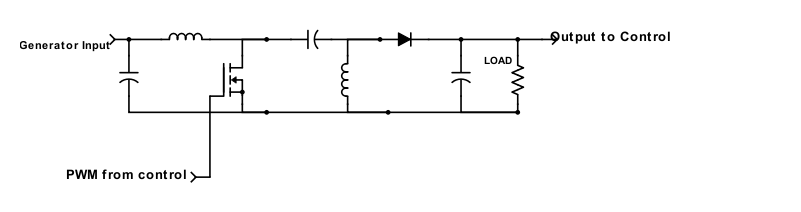 [Speaker Notes: Original idea was cuk but had to be changed to SEPIC to be compatible with control circuit]
Converter
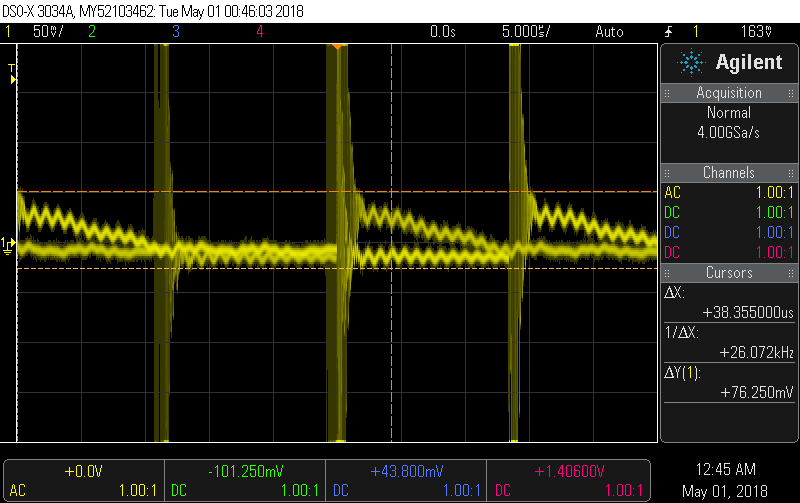 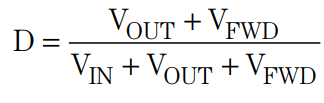 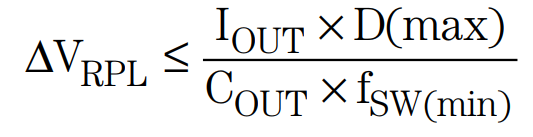 [Speaker Notes: Able to handle 1-18V and within 100mV ripple]
Converter Results
50Ω Load, 25 kHz switching frequency
[Speaker Notes: Testing at 25kHz]
Control Results
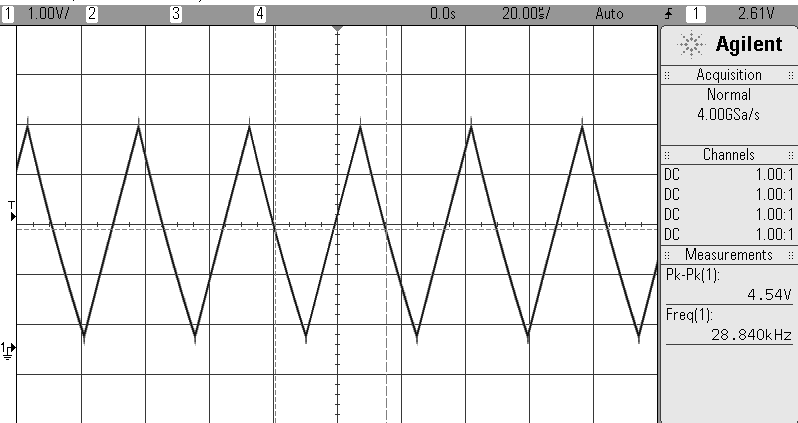 [Speaker Notes: Also mention how the design of the controller remained unchanged
Hard to assess accuracy of PI due to constant integration however in breadboarding initial converter designs with the control produced no steady state error and quick response which is exactly what is needed from control
Must talk about failure to integrate]
Initial Board
Difficulty debugging


Poor heat dissipation
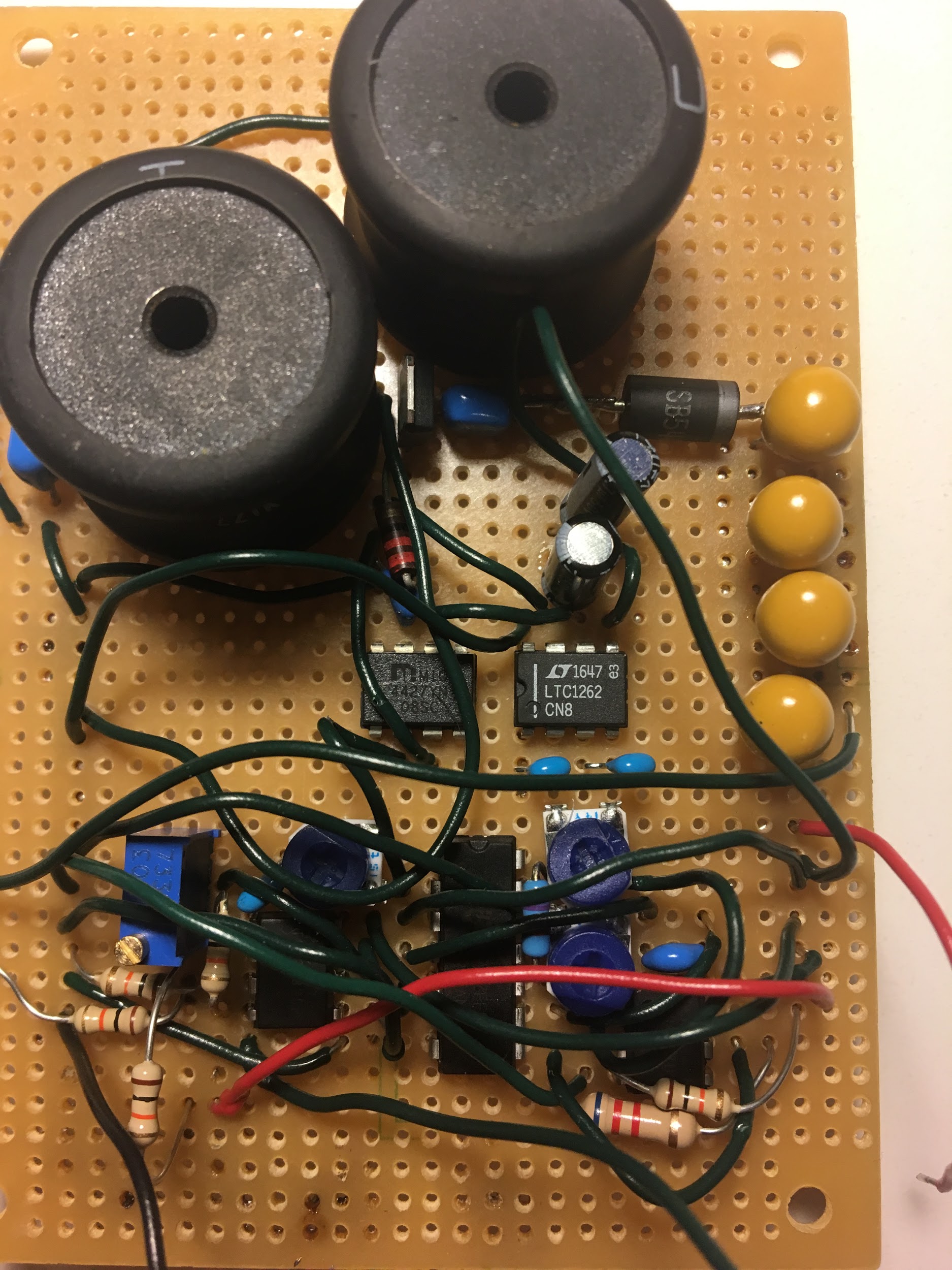 Updated Boards
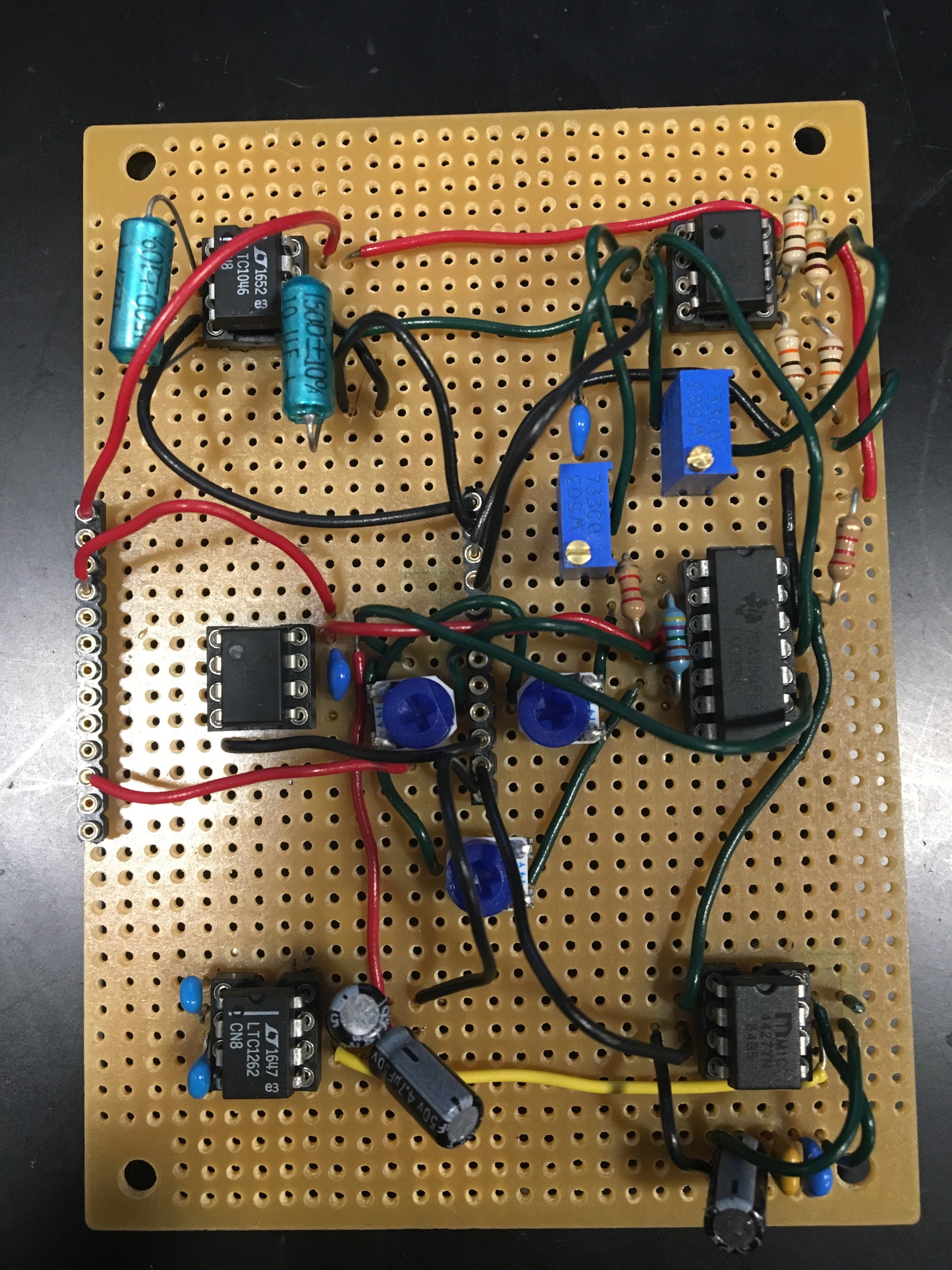 Easier debugging 

Able to unit test to determine problems

Ensures heating elements do not negatively impact all circuits
[Speaker Notes: Modular construction!!! Test as we go]
Microcontroller
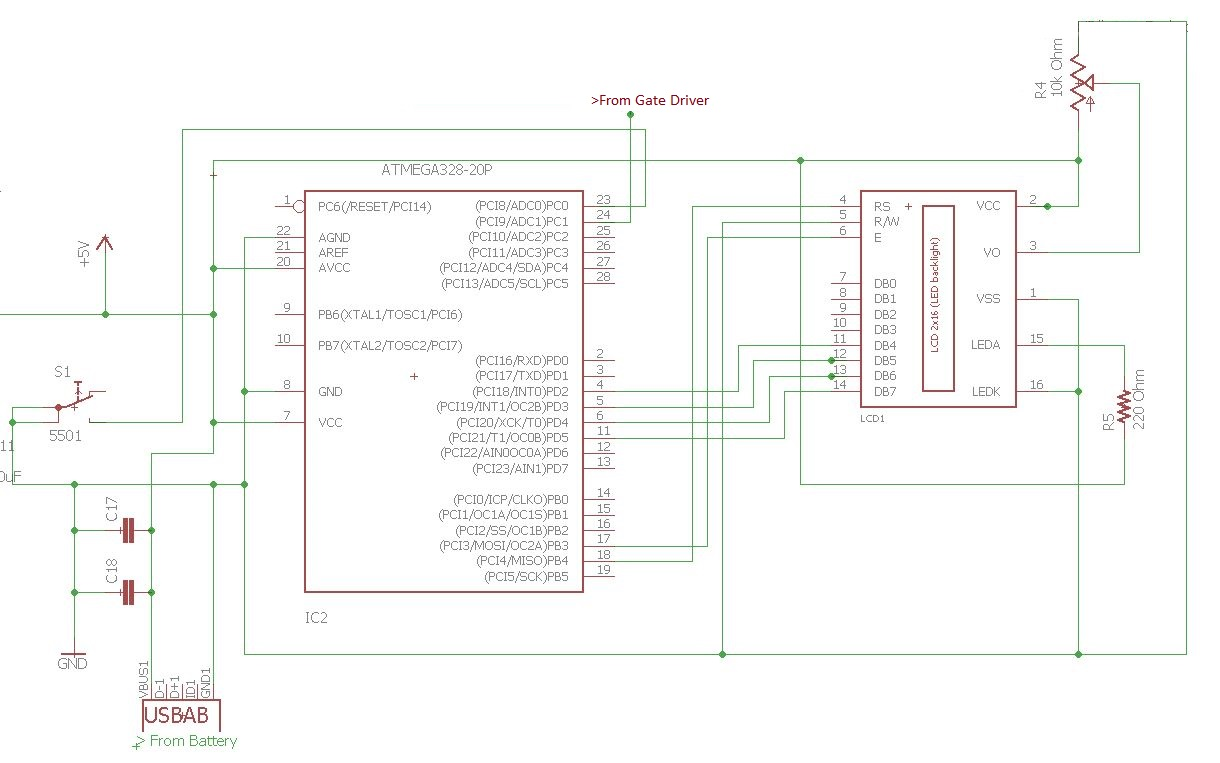 Changed Microcontroller from 
Atmega32 to Atmega32-PU


Used USB 2.0 for 5 V power
Microcontroller Results
Powered via USB 2.0

Able to read voltage produced from generator

Added a reset button for hardware reset
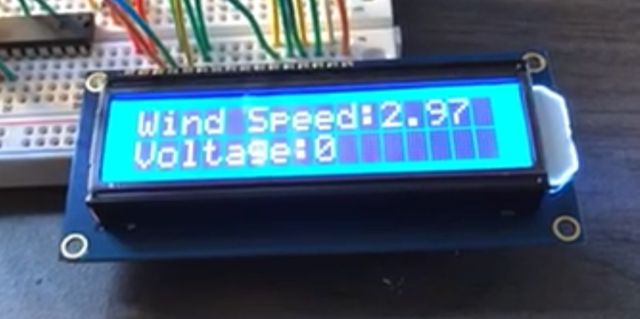 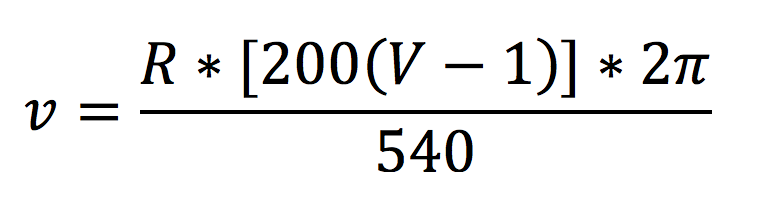 Ethics and Safety
Potential Risks: 

Moving parts

Lithium Polymer Battery 

Exposed hazardous circuitry within bottom housing

Heating elements
Conclusions
All parts work individually
Integration of all parts together and fine tuning the wind speed computation
Future work: Mechanical redesign to be smaller and lighter. Also, higher efficiencies with gearbox and electronic adjusted
Questions?